Сэлэнгэ аймаг Статистикийн хэлтэс
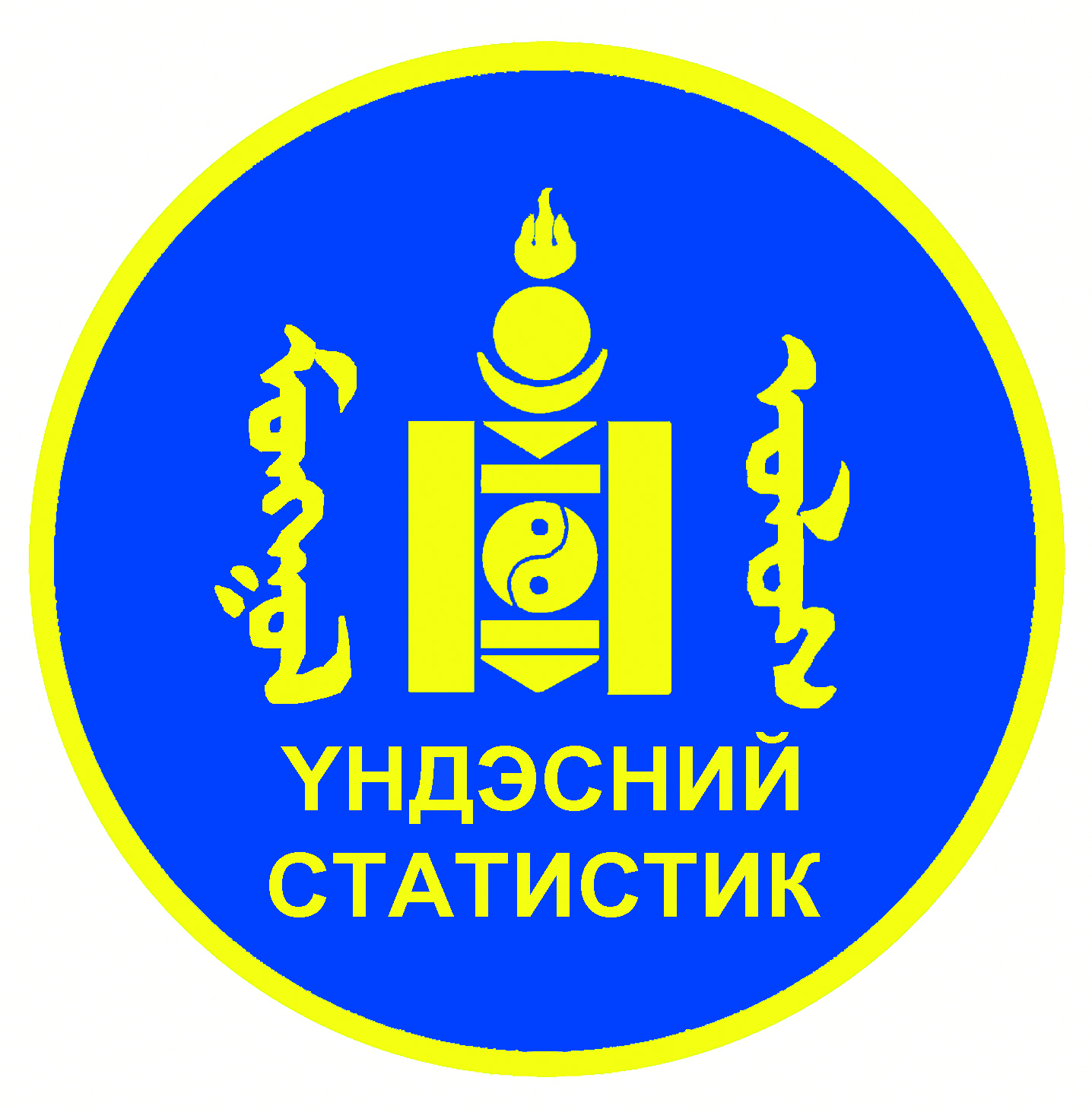 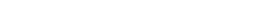 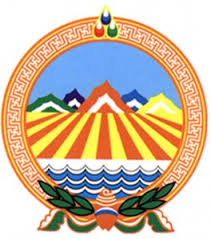 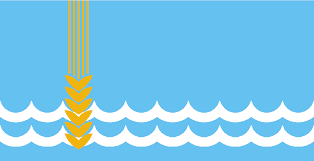 СЭЛЭНГЭ АЙМГИЙННИЙГЭМ, ЭДИЙН ЗАСГИЙН БАЙДАЛ
(2015 ОНЫ 07-Р САР)
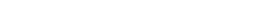 selenge.nso.mn
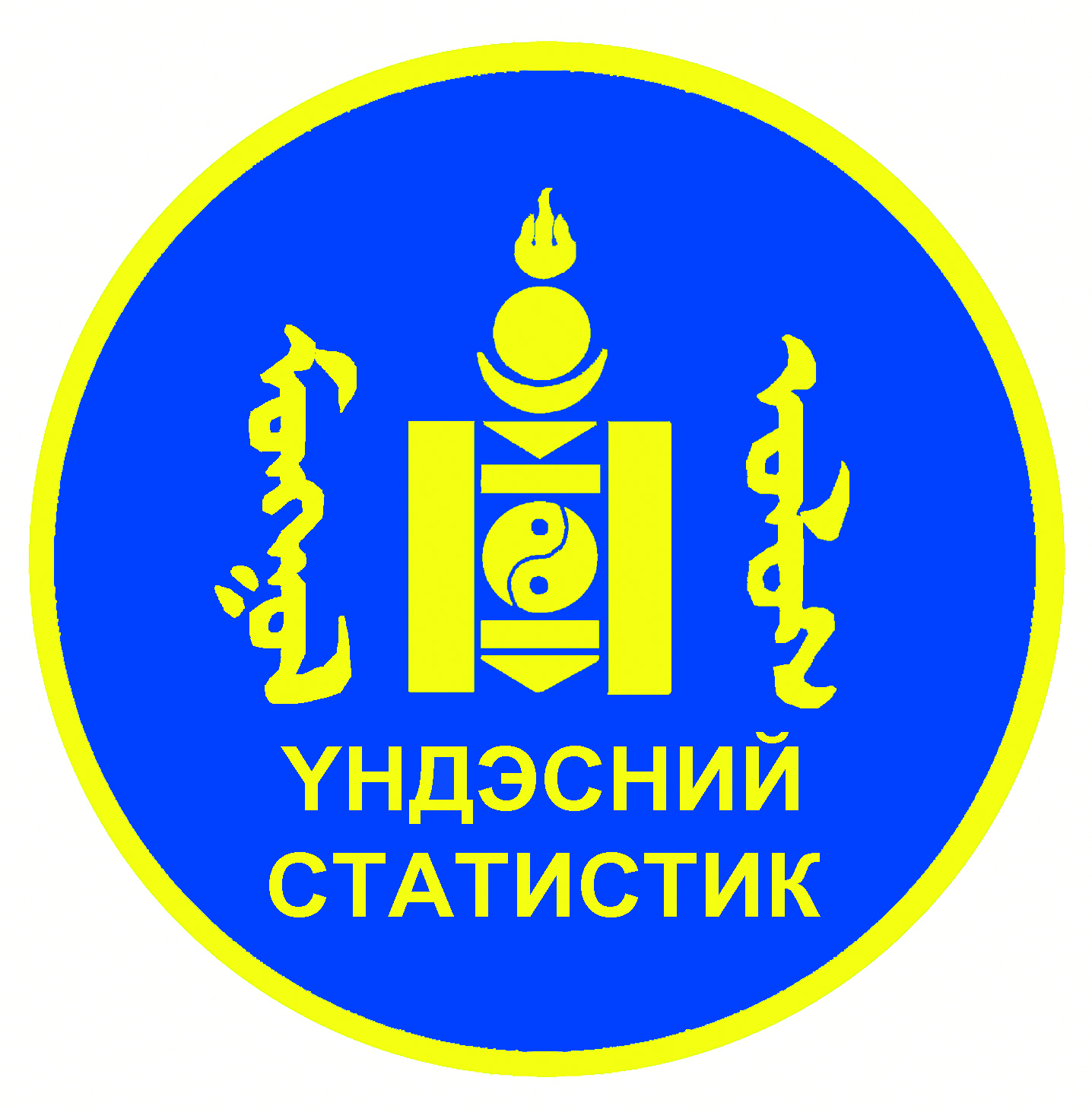 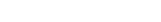 Сэлэнгэ аймаг Статистикийн хэлтэс
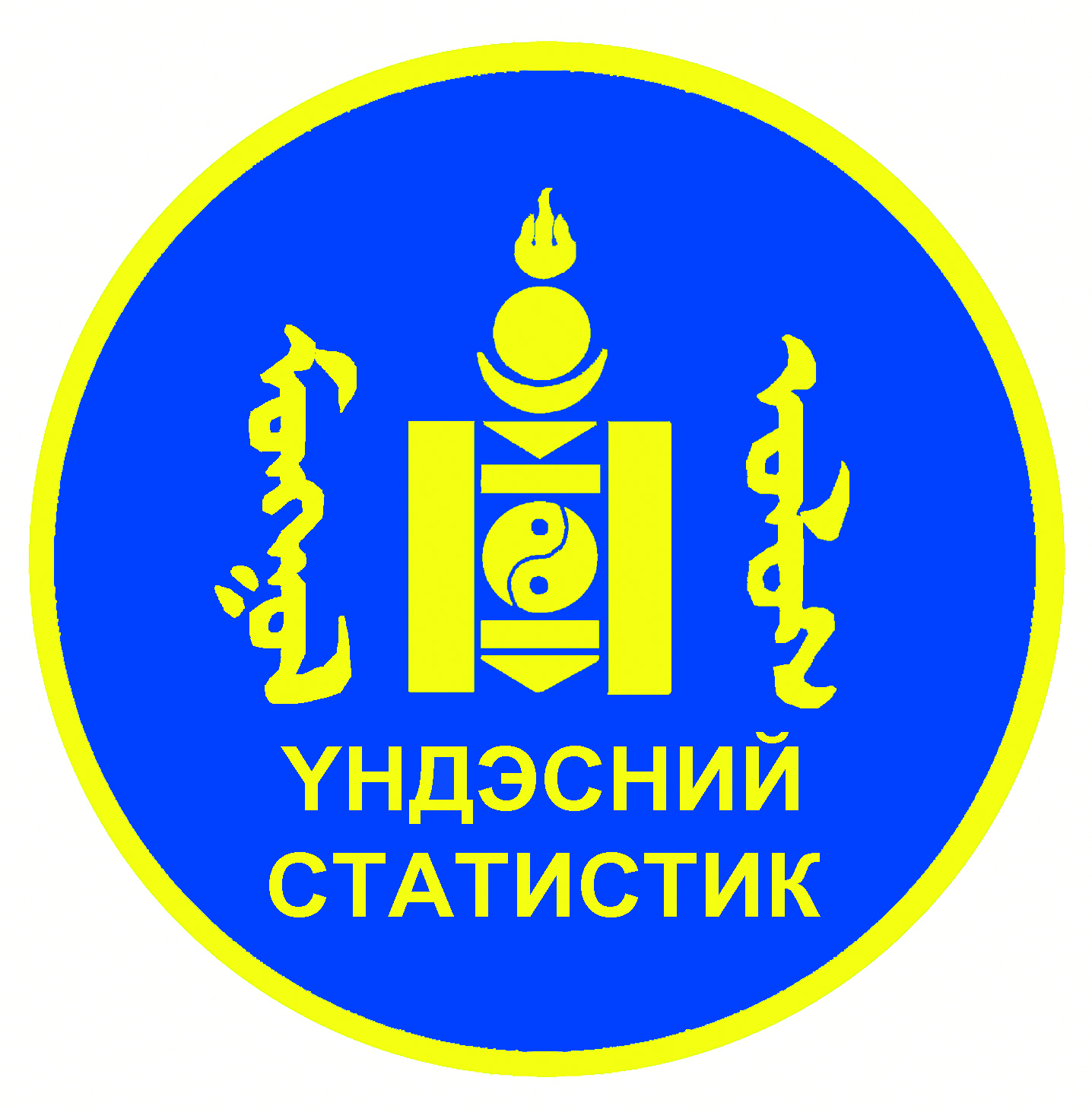 СЭЛЭНГЭ АЙМГИЙН НИЙГЭМ, ЭДИЙН ЗАСГИЙН БАЙДАЛ - Үндсэн үзүүлэлт
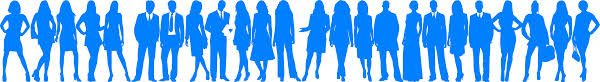 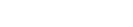 Вэб:selenge.nso.mn
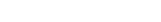 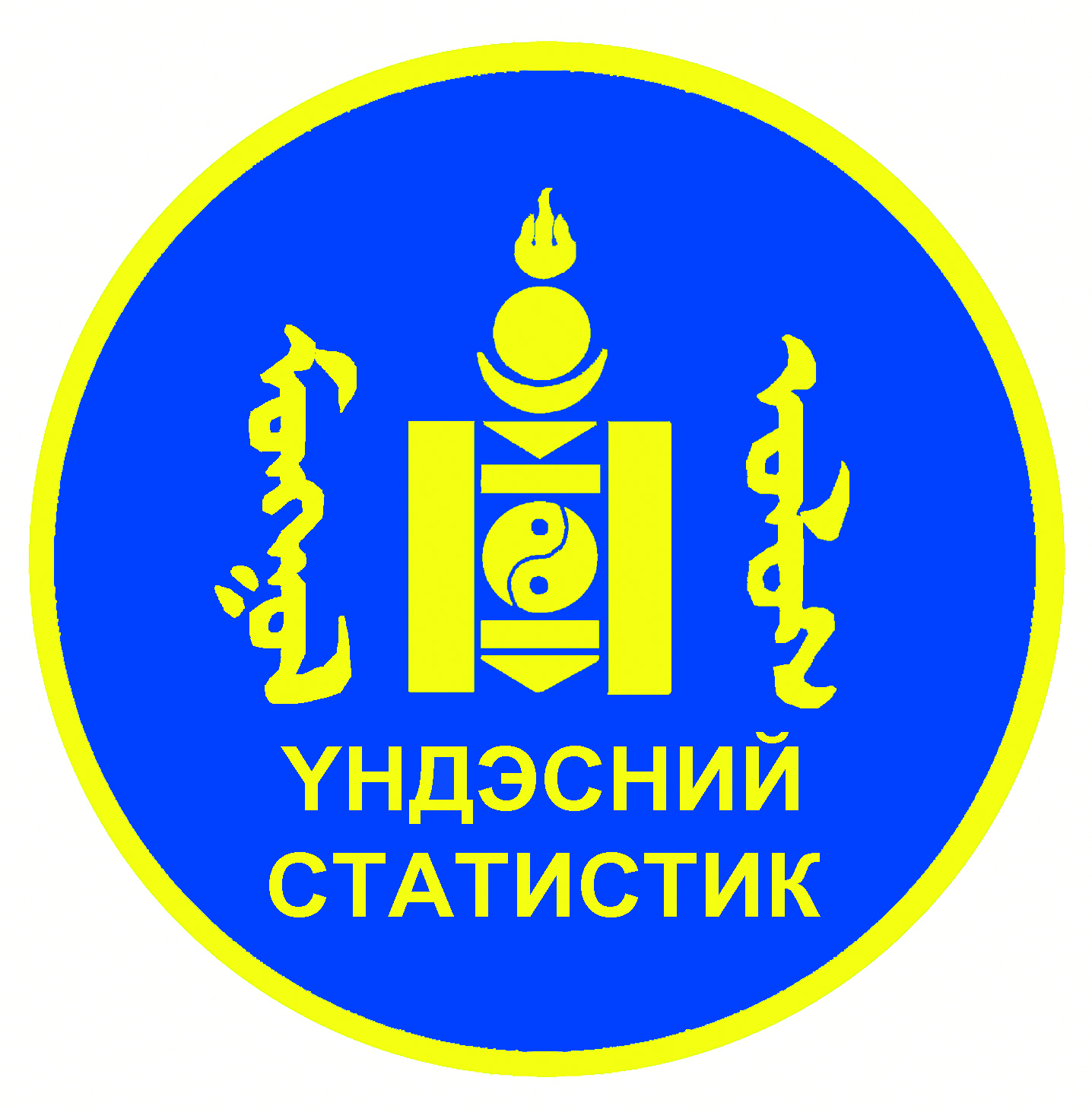 Сэлэнгэ аймаг Статистикийн хэлтэс
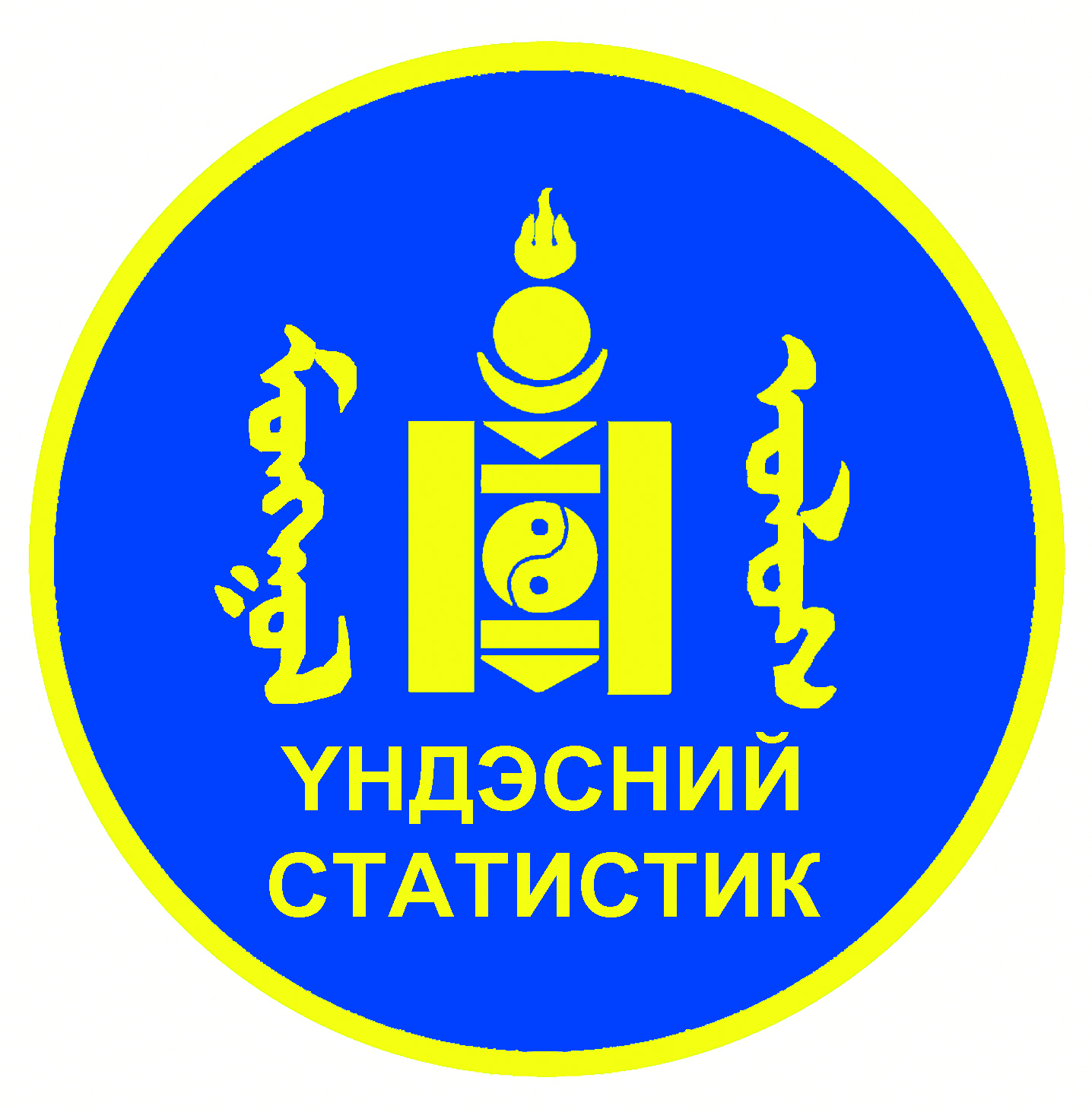 СЭЛЭНГЭ АЙМГИЙН НИЙГЭМ, ЭДИЙН ЗАСГИЙН БАЙДАЛ - Үндсэн үзүүлэлт
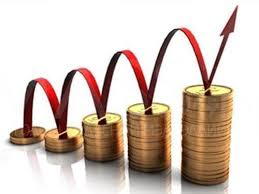 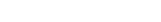 Вэб: selenge.nso.mn
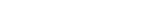 Сэлэнгэ аймаг Статистикийн хэлтэс
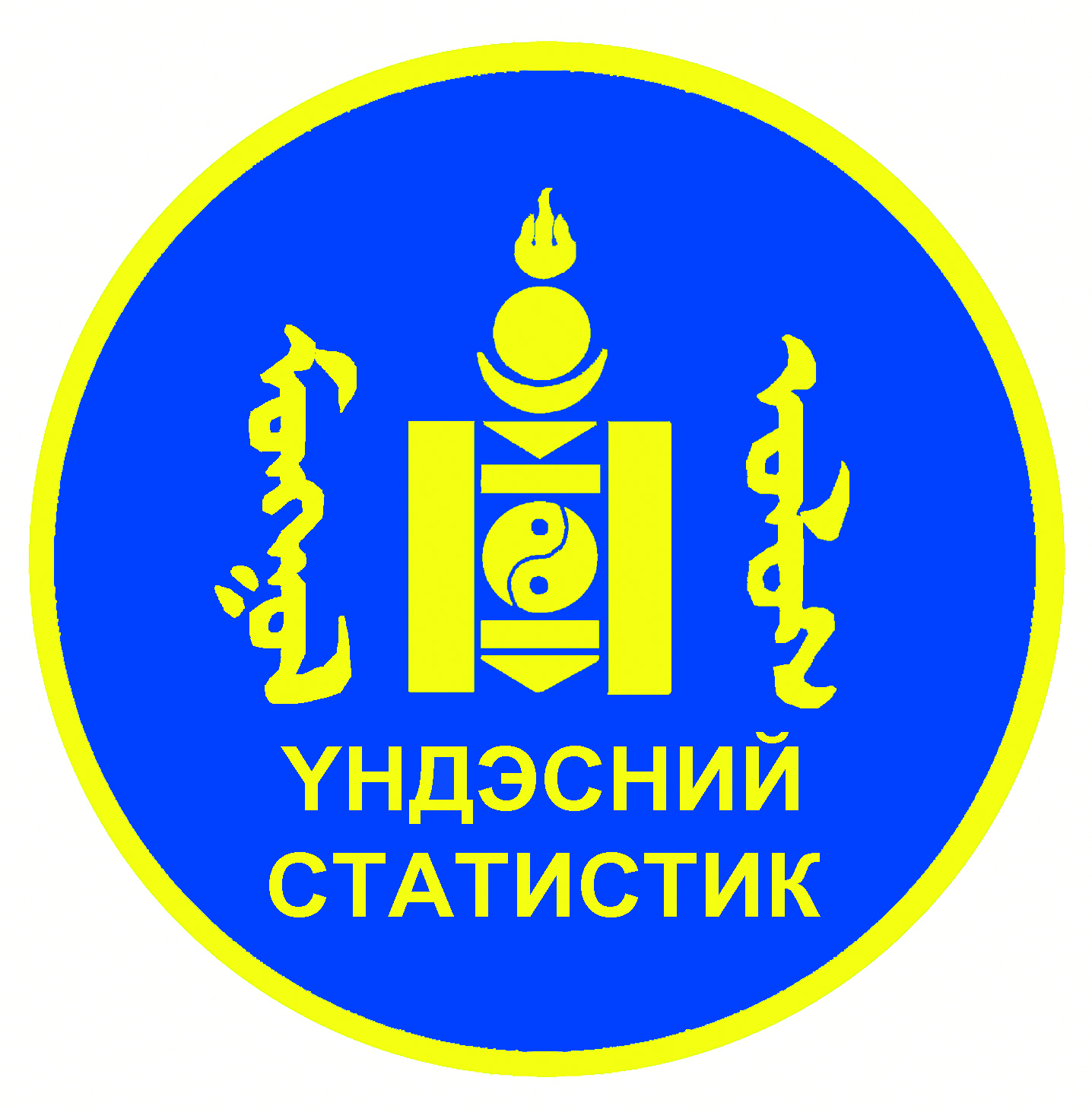 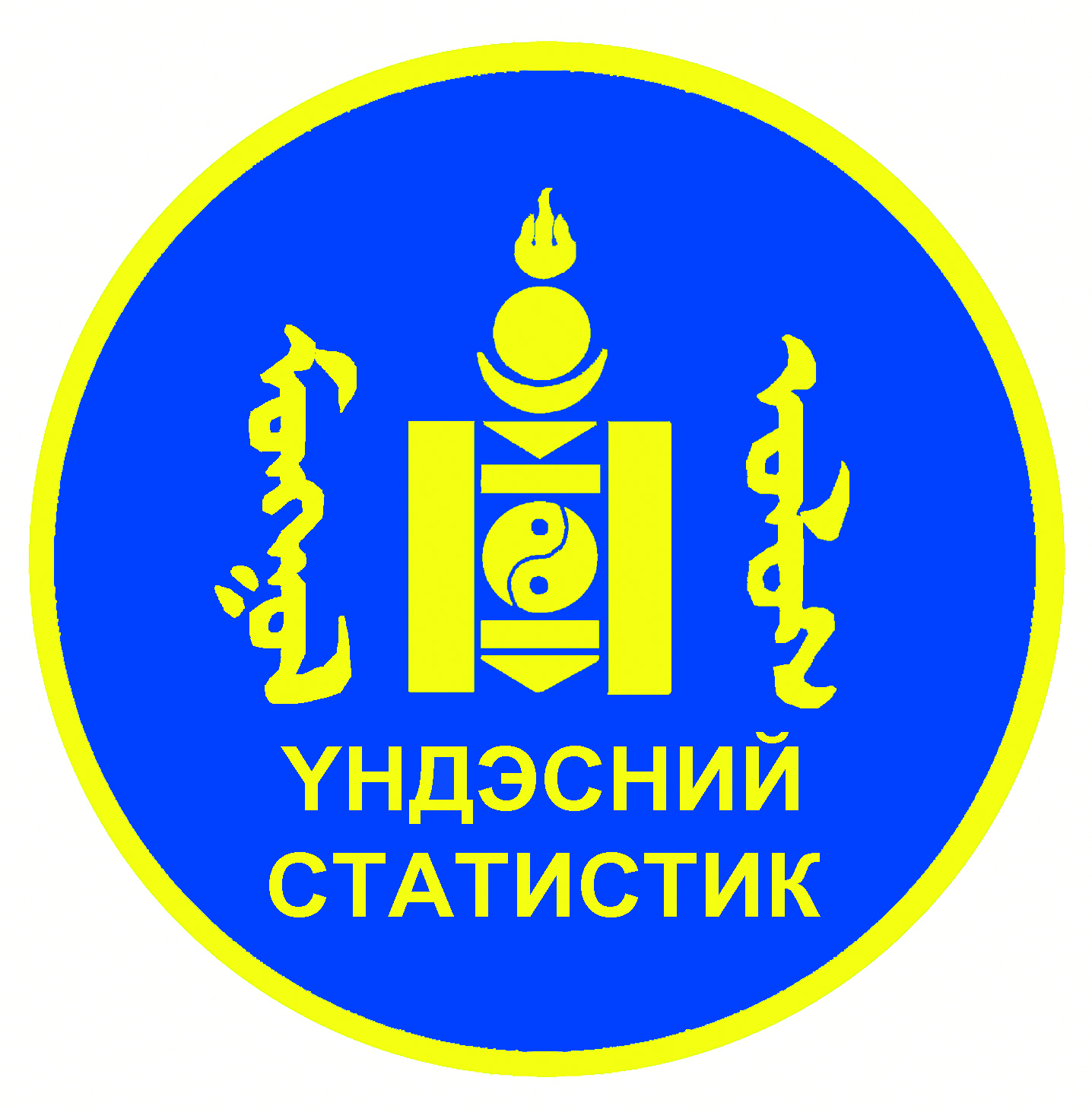 ХҮН АМ, НИЙГМИЙН ҮЗҮҮЛЭЛТ – Хүн ам
Төрөлт, нас баралт, цэвэр өсөлт жил бүрийн 7 сарын байдлаар
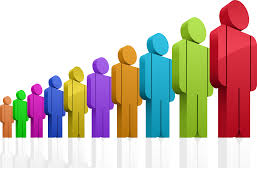 Вэб: selenge.nso.mn
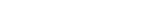 Сэлэнгэ аймаг Статистикийн хэлтэс
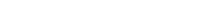 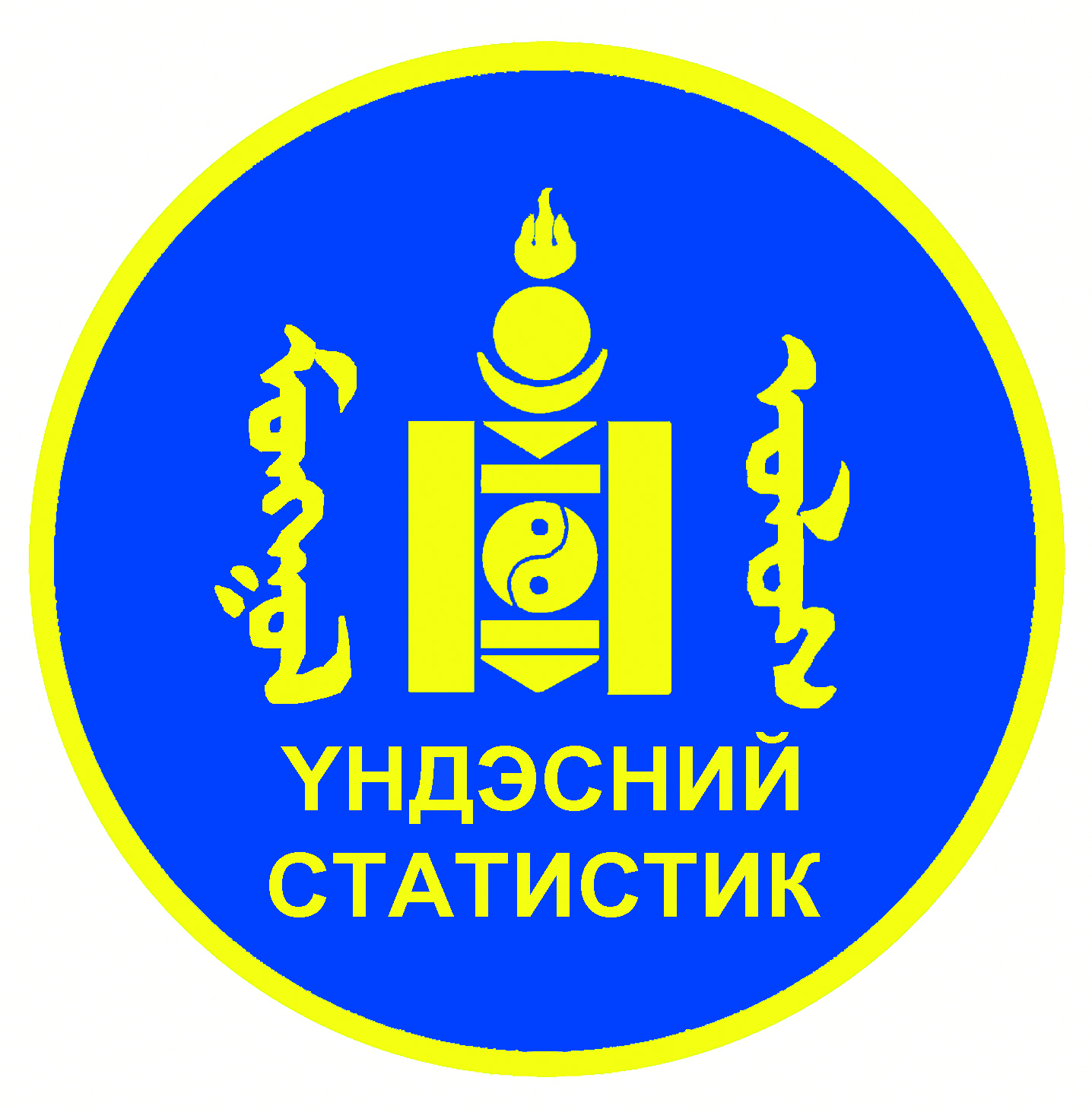 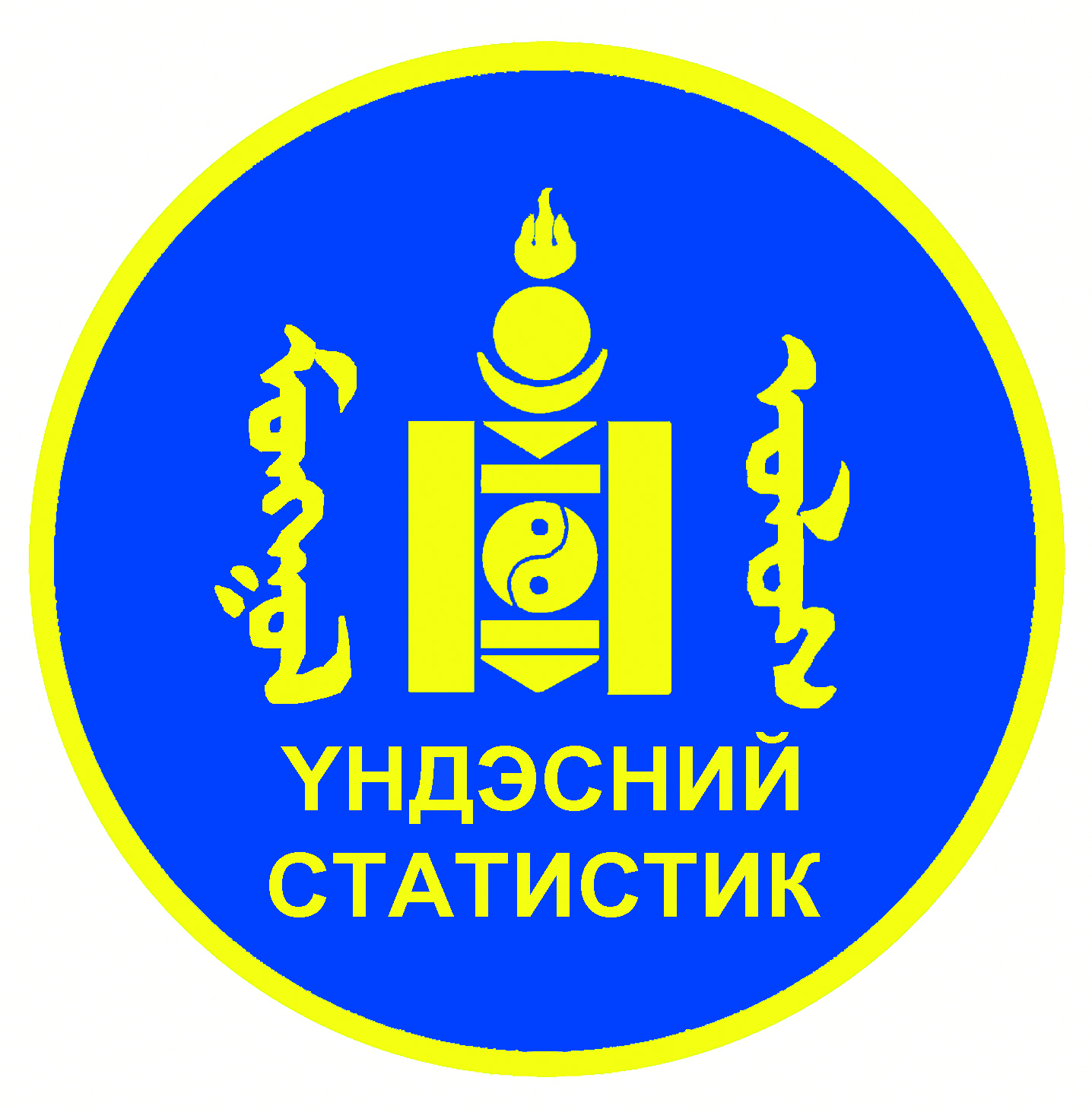 ХҮН АМ, НИЙГМИЙН ҮЗҮҮЛЭЛТ - Хөдөлмөр
Хөдөлмөрийн хэлтэст бүртгүүлсэн ажилгүйчүүд, хасагдсан иргэд жил бүрийн 7 сарын байдлаар
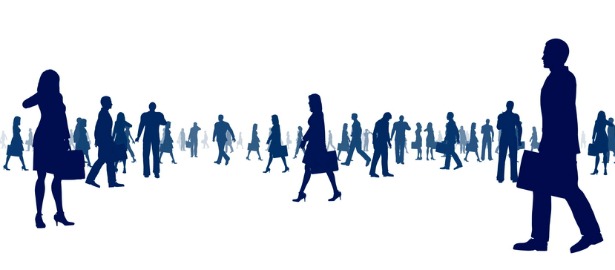 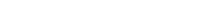 Вэб: selenge.nso.mn
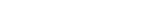 Сэлэнгэ аймаг Статистикийн хэлтэс
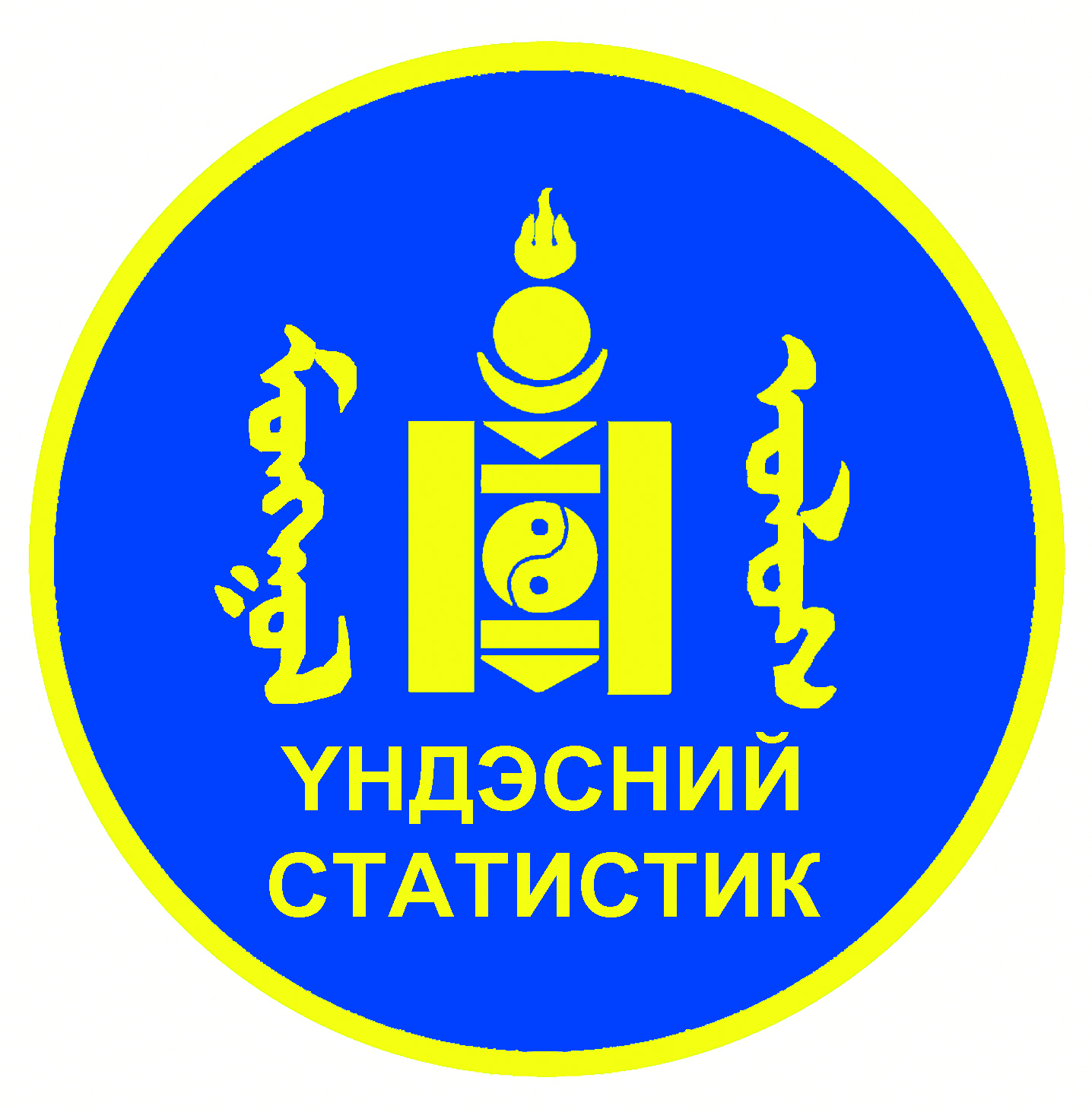 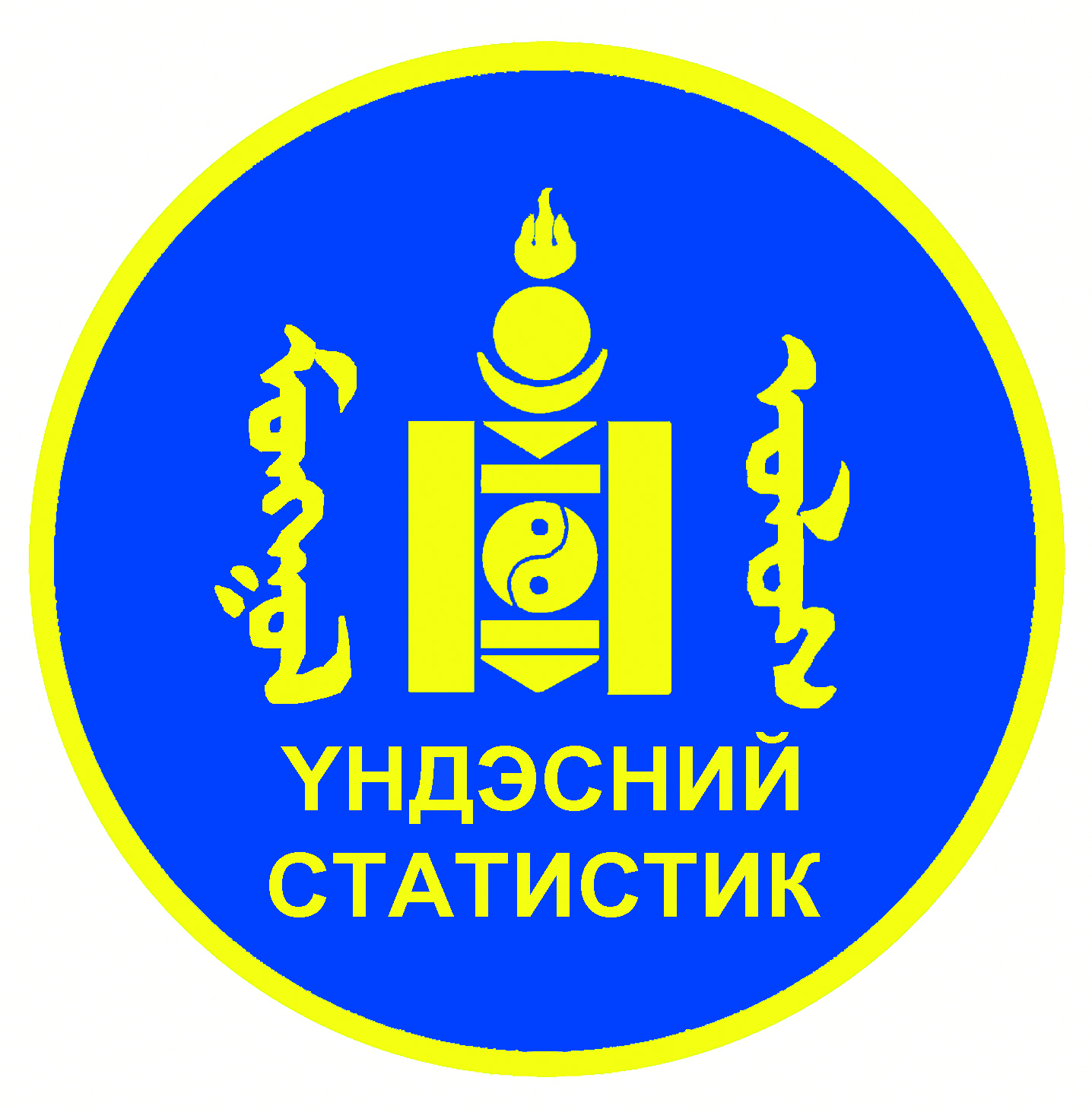 ХҮН АМ, НИЙГМИЙН ҮЗҮҮЛЭЛТ – Эрүүл мэнд
Амаржсан эх, амьд төрсөн хүүхэд жил бүрийн 7 сарын байдлаар
Төрөлт, нас баралт жил бүрийн 7 сарын байдлаар
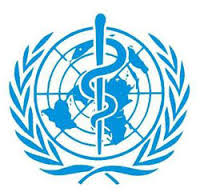 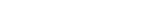 Вэб: selenge.nso.mn
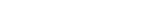 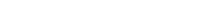 Сэлэнгэ аймаг Статистикийн хэлтэс
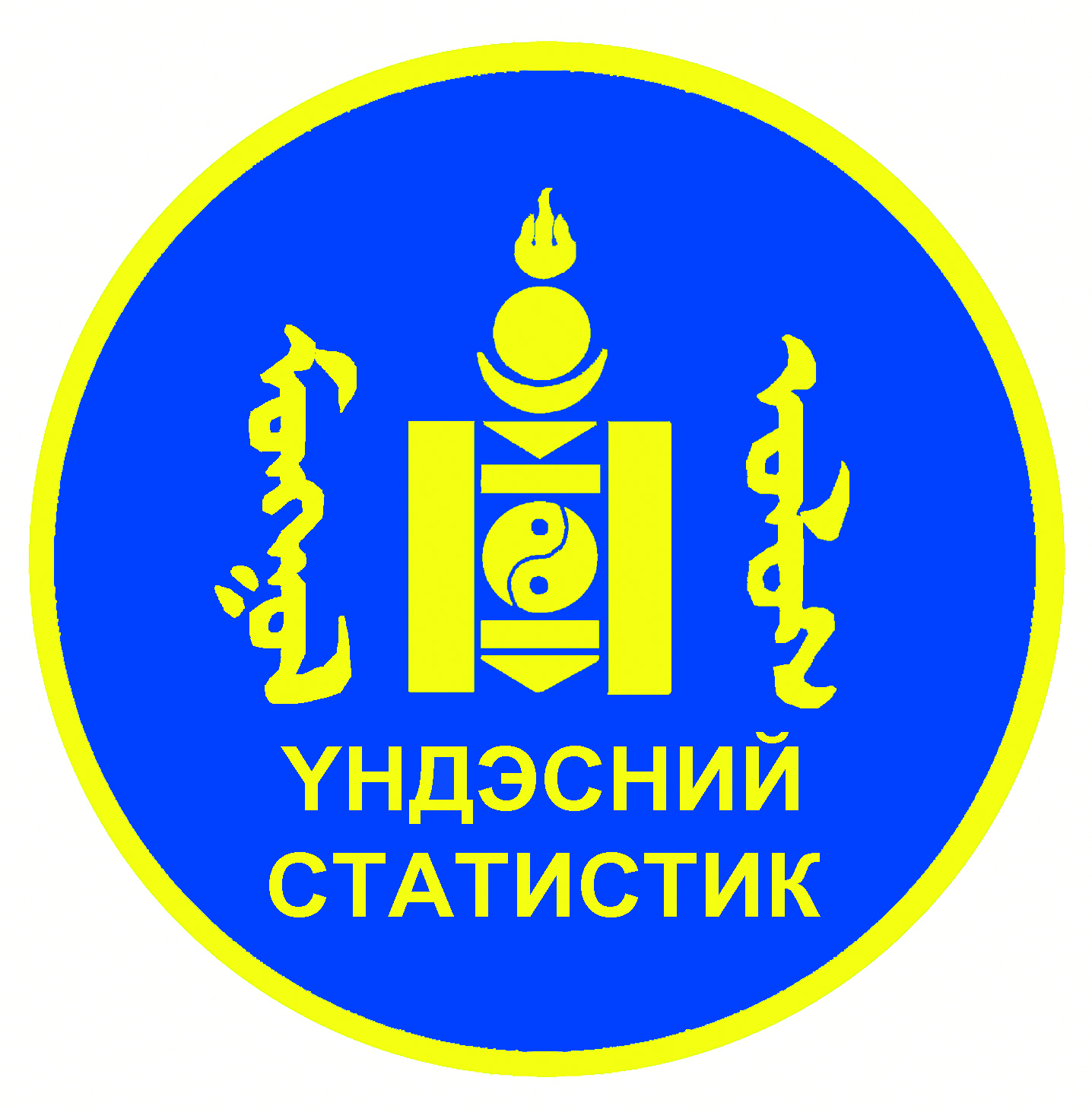 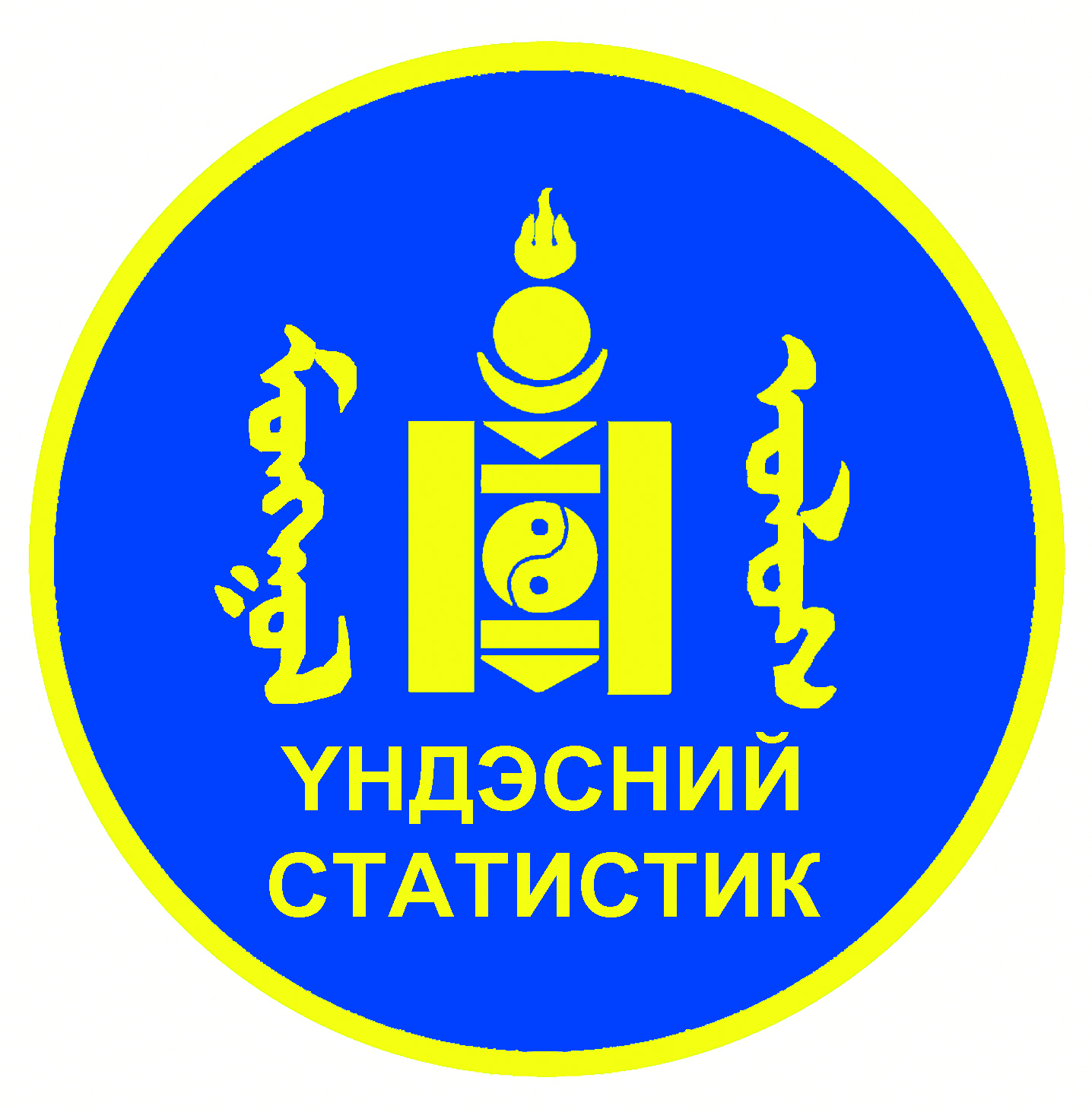 МАКРО ЭДИЙН ЗАСГИЙН ҮЗҮҮЛЭЛТ – Арилжааны банкны мэдээ
Арилжааны банкны зарим үзүүлэлтүүд, мян.төг
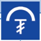 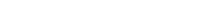 Вэб: selenge.nso.mn
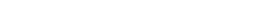 Сэлэнгэ аймаг Статистикийн хэлтэс
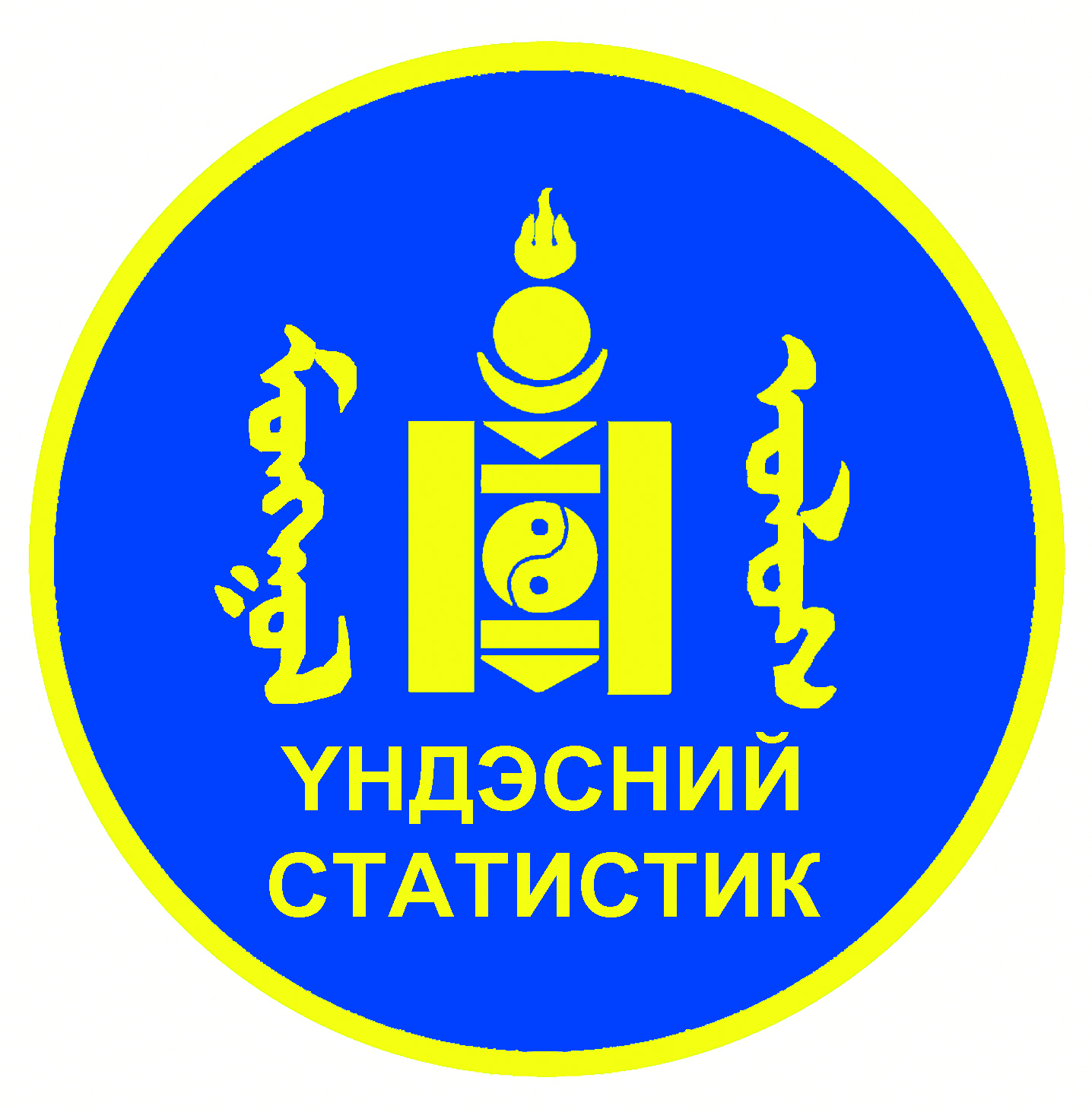 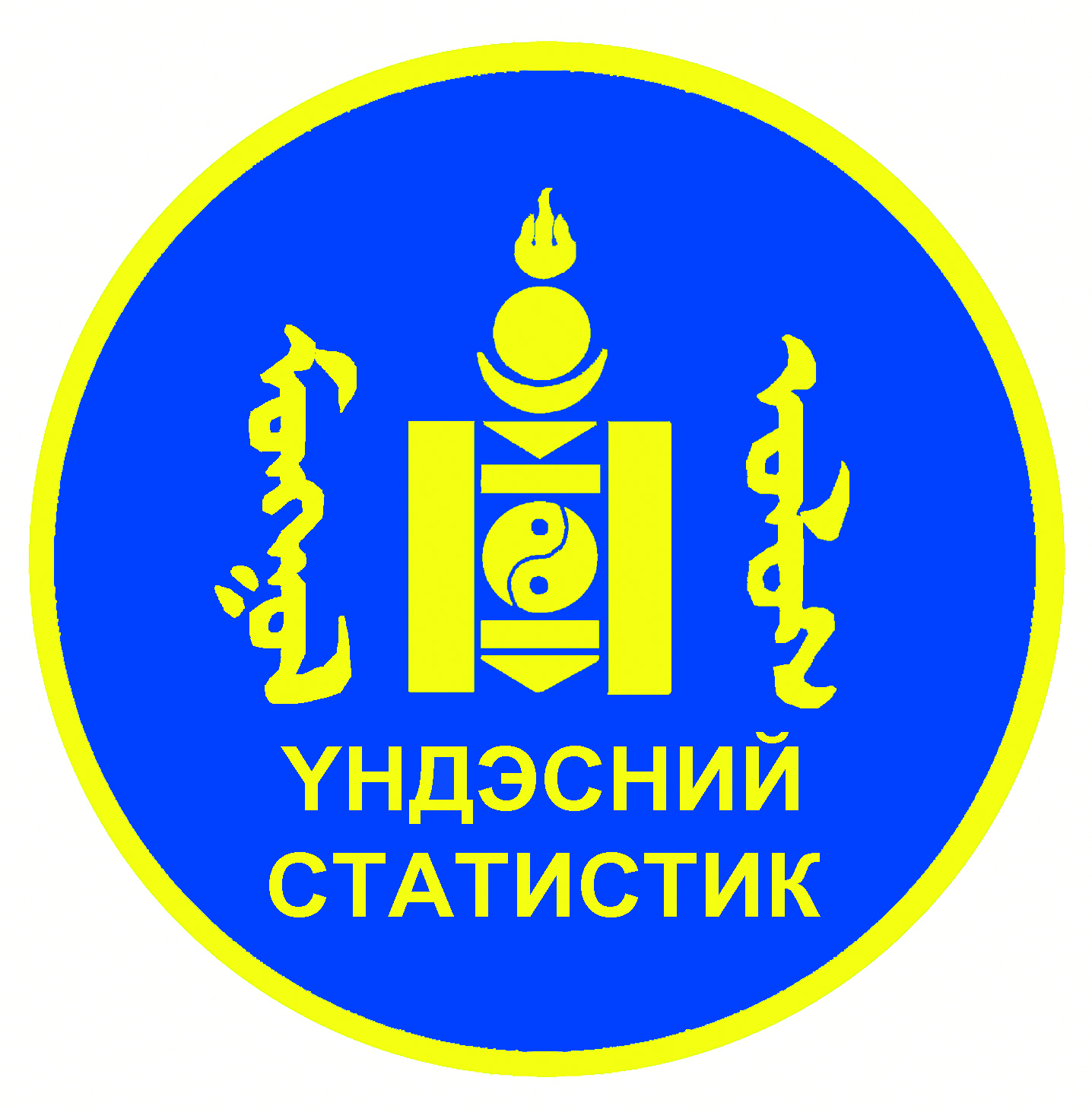 ХҮН АМ, НИЙГМИЙН ҮЗҮҮЛЭЛТ – Нийгмийн даатгал, халамж
Нийгмийн даатгалын шимтгэлийн орлого, сая.төг
Нийгмийн даатгалын шимтгэлийн авлага, сая.төг
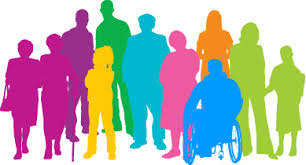 Халамжийн сангаас олгосон тэтгэвэр тэтгэмж
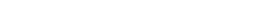 Вэб:selenge.nso.mn
Сэлэнгэ аймаг Статистикийн хэлтэс
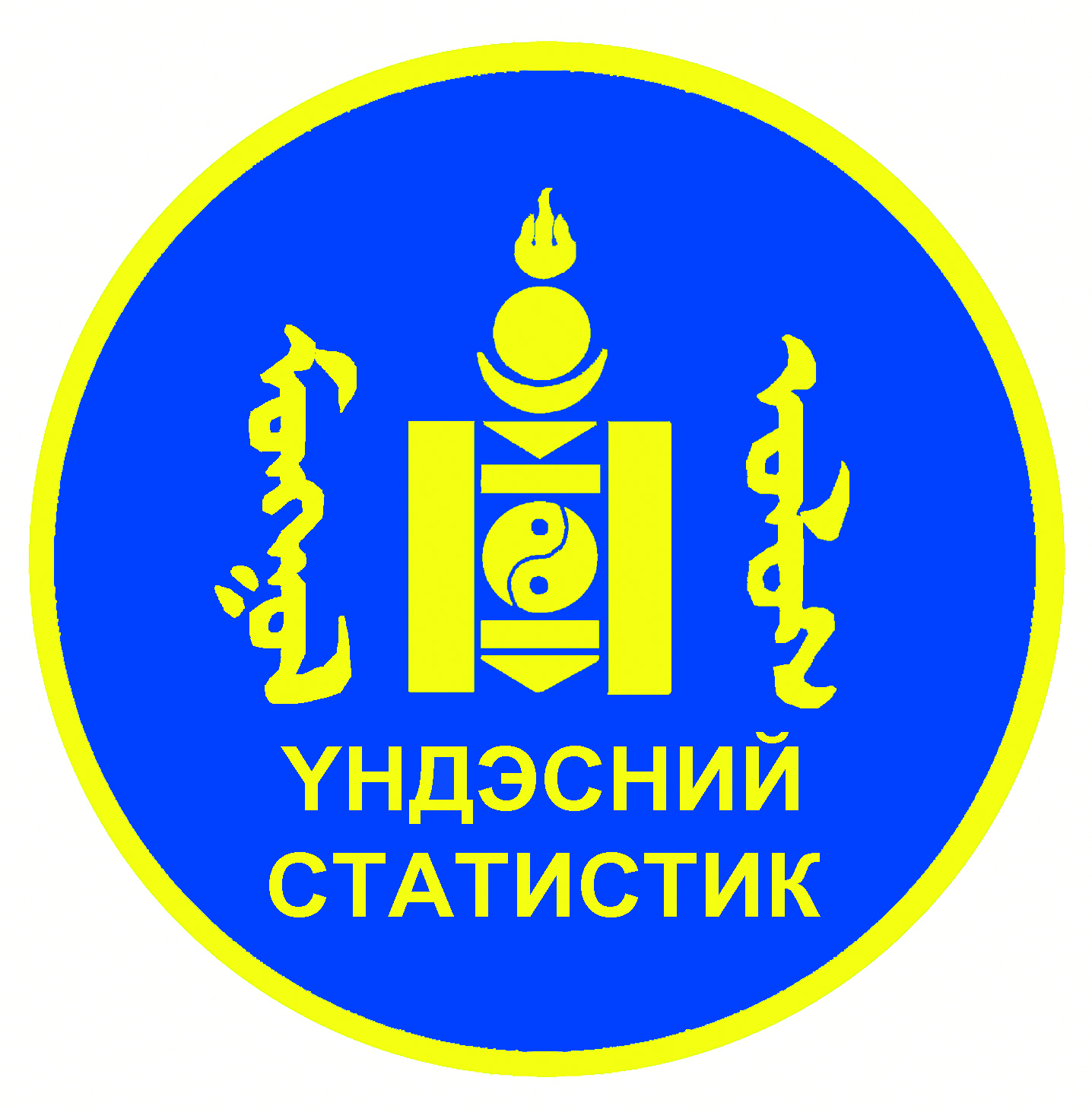 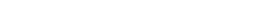 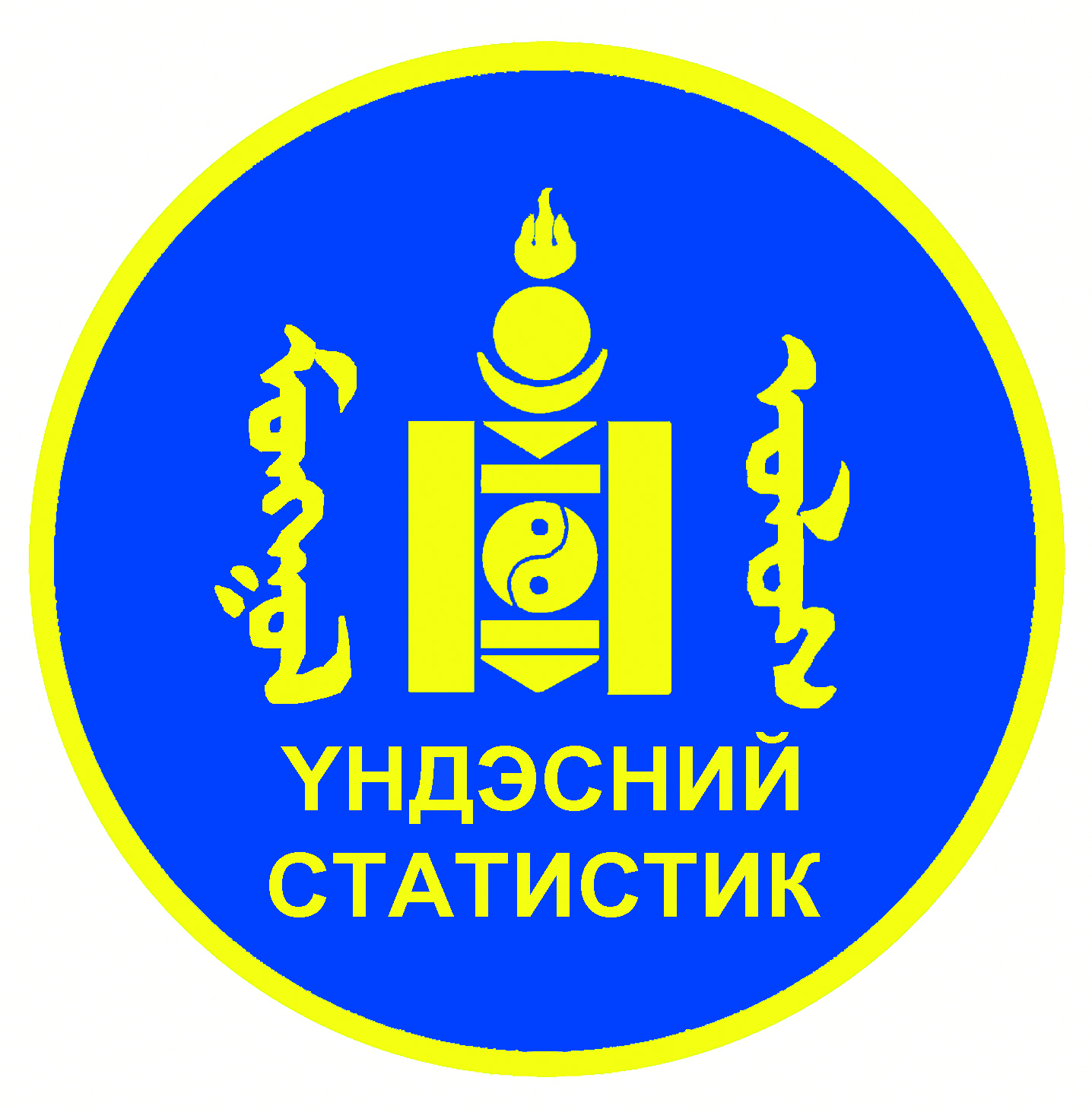 ХҮН АМ, НИЙГМИЙН ҮЗҮҮЛЭЛТ – Гэмт хэрэг
Согтуугаар үйлдэгдсэн, т/хэрэгслийн эрх хассан гэмт хэрэг
Хүний амь, эрүүл мэндийн эсрэг, танхайн гэмт хэрэг
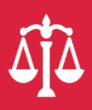 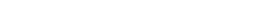 Вэб:selenge.nso.mn
Сэлэнгэ аймаг Статистикийн хэлтэс
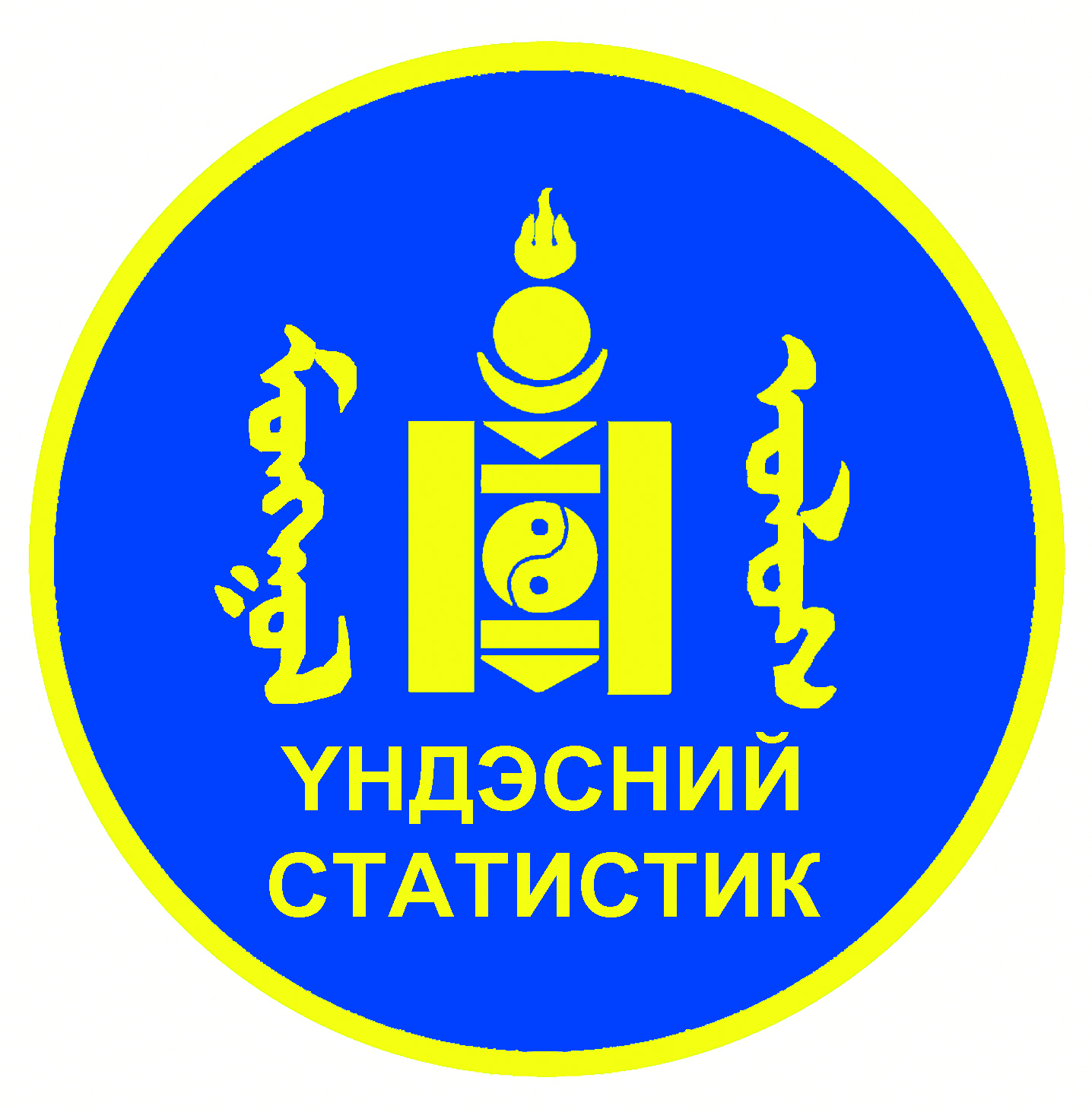 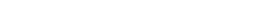 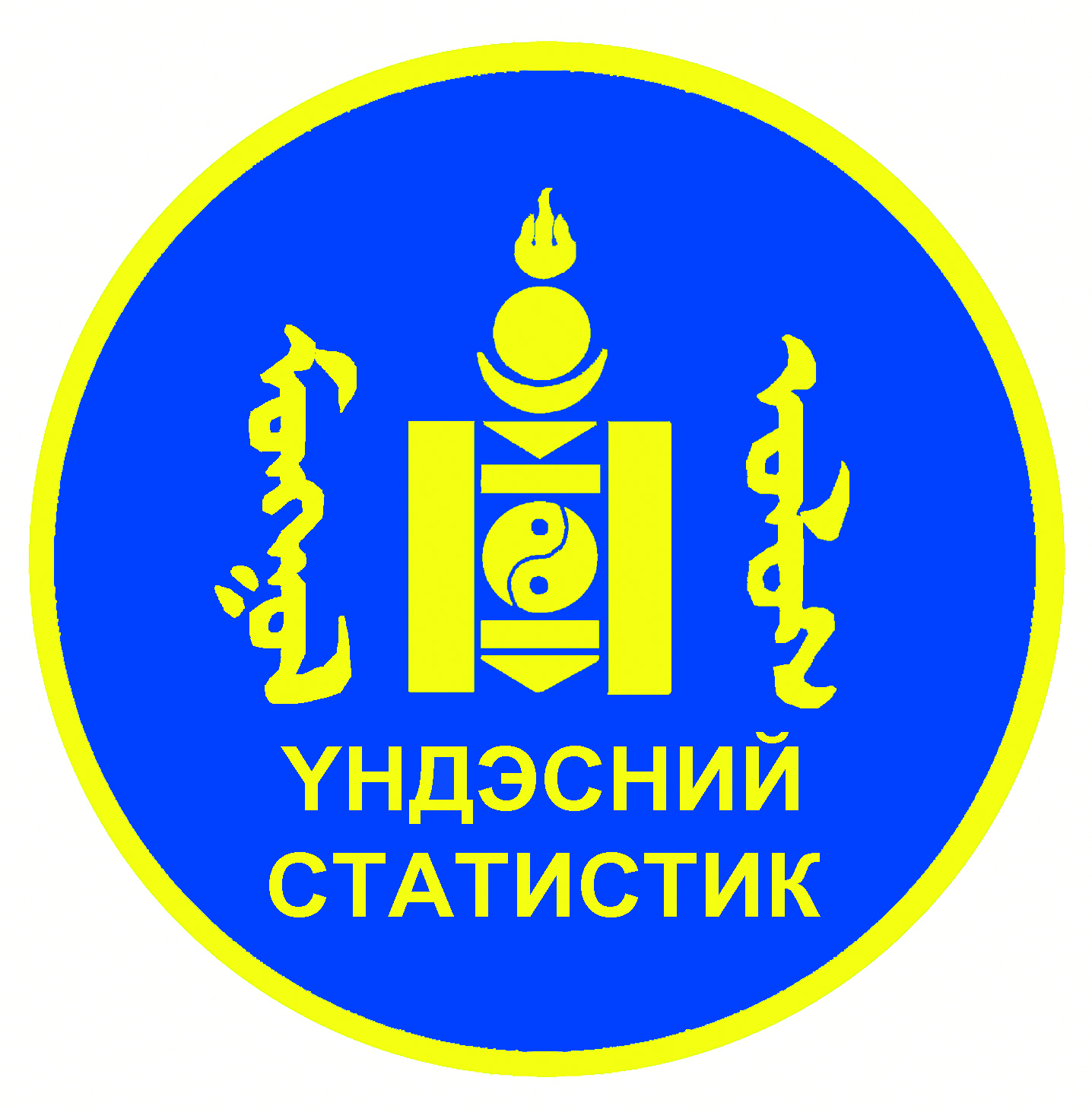 Алтанбулаг шалган нэвтрүүлэх боомтоор нэвтэрсэн иргэд /Монгол/
Алтанбулаг шалган нэвтрүүлэх боомтоор нэвтэрсэн иргэд /Гадаад/
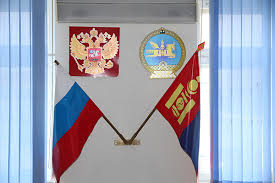 Алтанбулаг шалган нэвтрүүлэх боомтоор нэвтэрсэн тээврийн хэрэгсэл
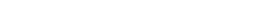 Вэб:selenge.nso.mn
Сэлэнгэ аймаг Статистикийн хэлтэс
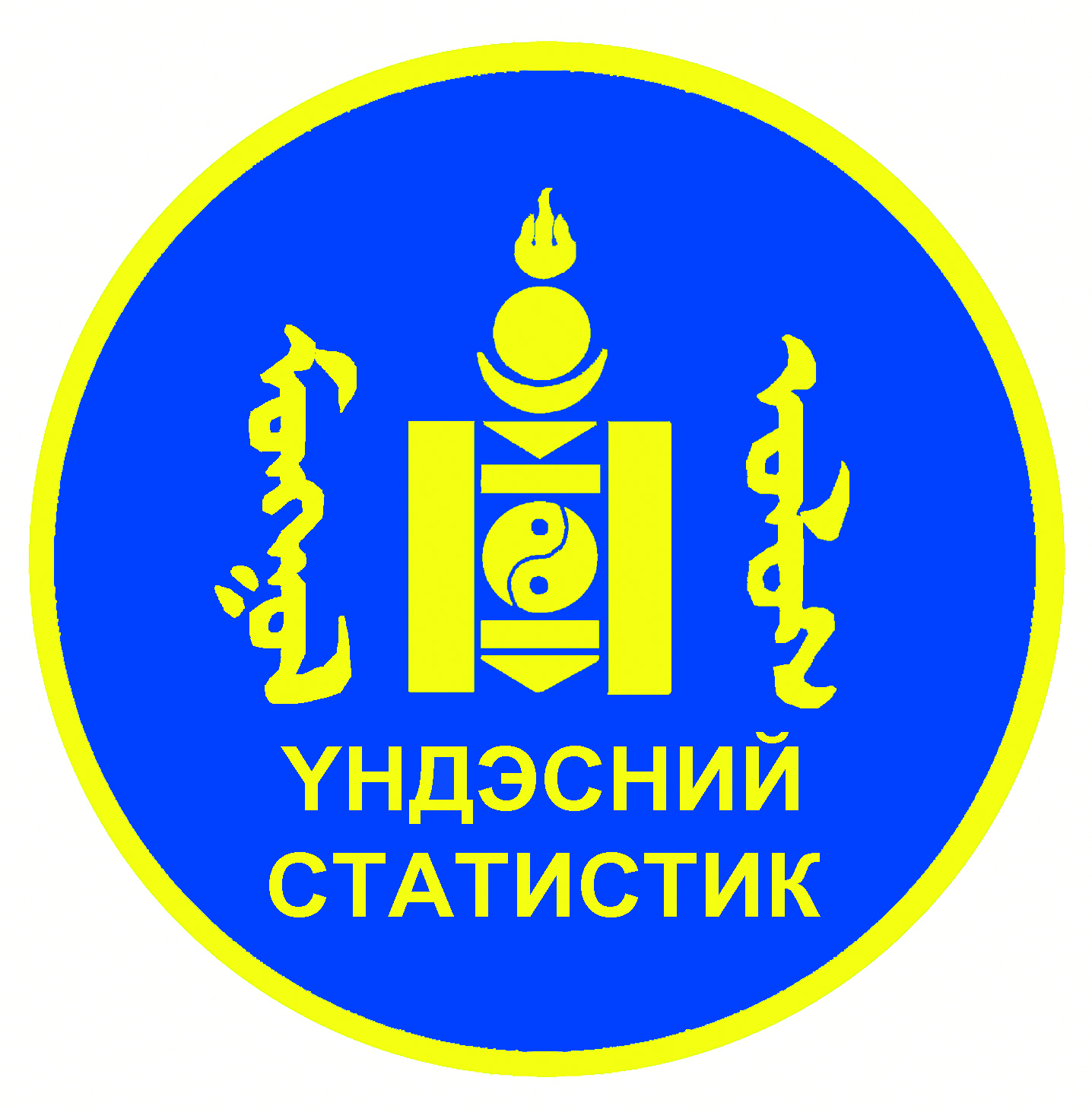 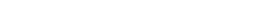 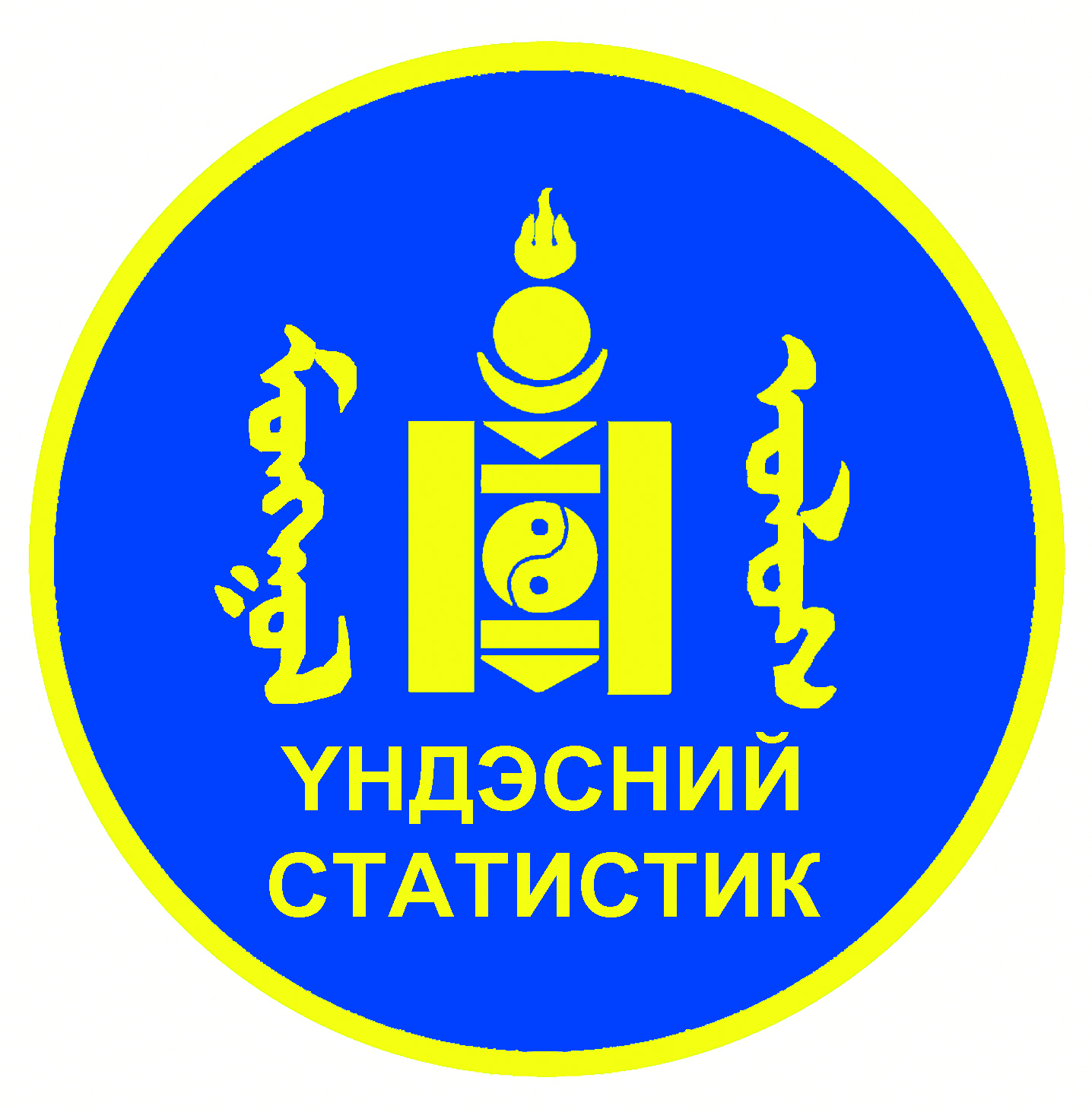 МАКРО ЭДИЙН ЗАСГИЙН ҮЗҮҮЛЭЛТ – Аж үйлдвэр
Аж үйлдвэрийн салбарын нийт үйлдвэрлэл, сая.төг
Аж үйлдвэрийн салбарын нийт борлуулалт, сая.төг
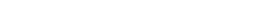 Вэб:selenge.nso.mn
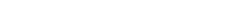 Сэлэнгэ аймаг Статистикийн хэлтэс
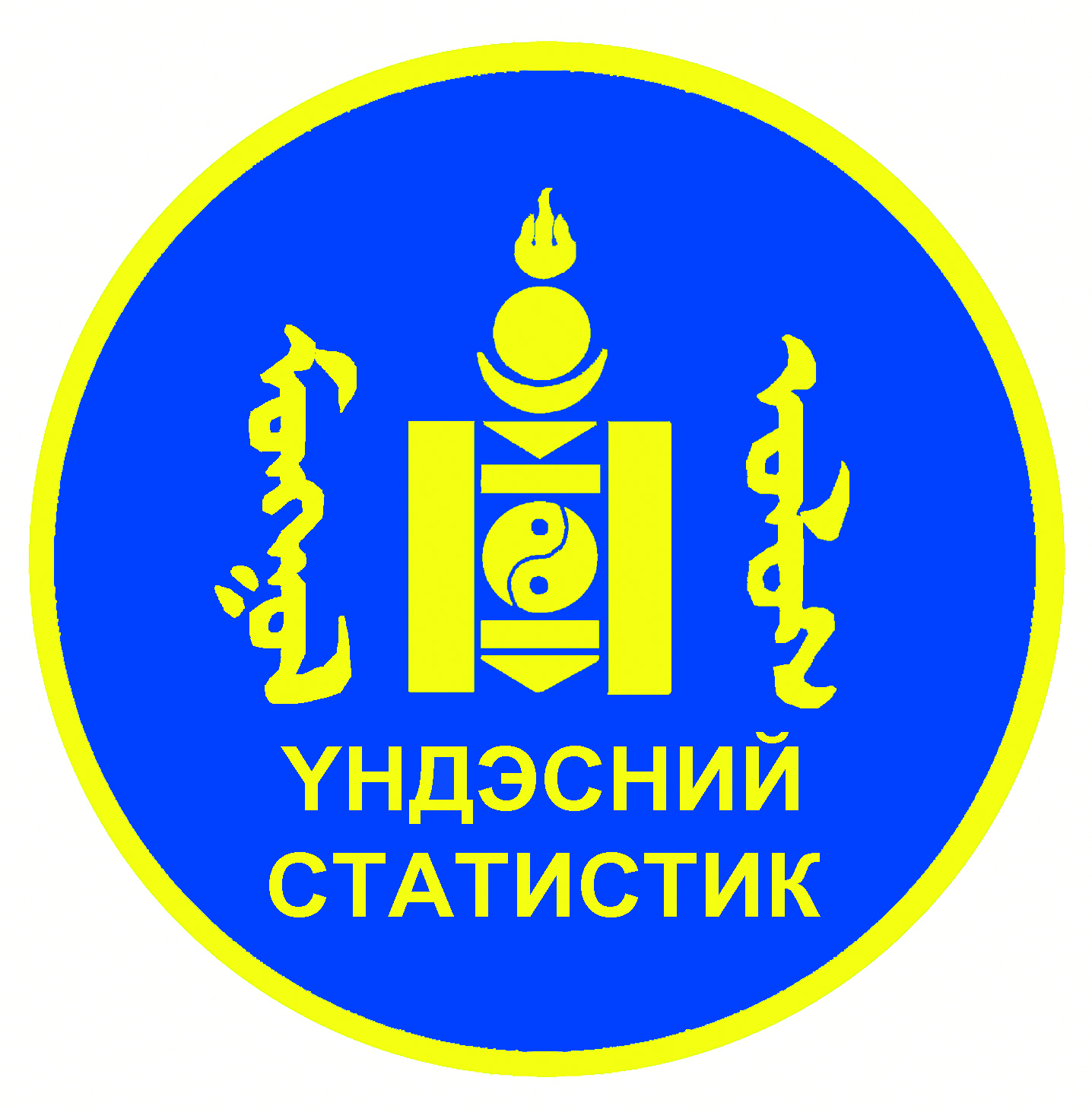 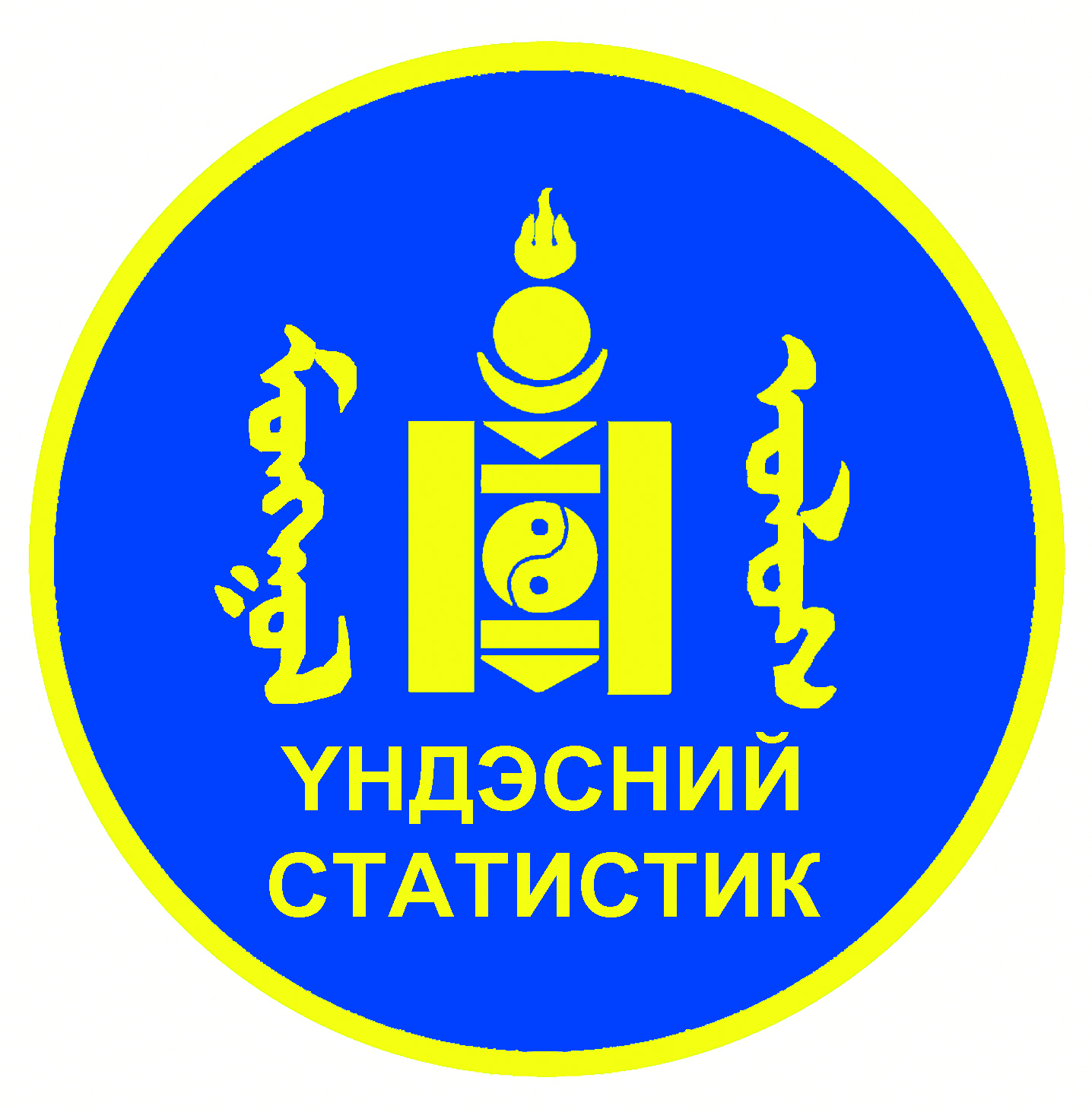 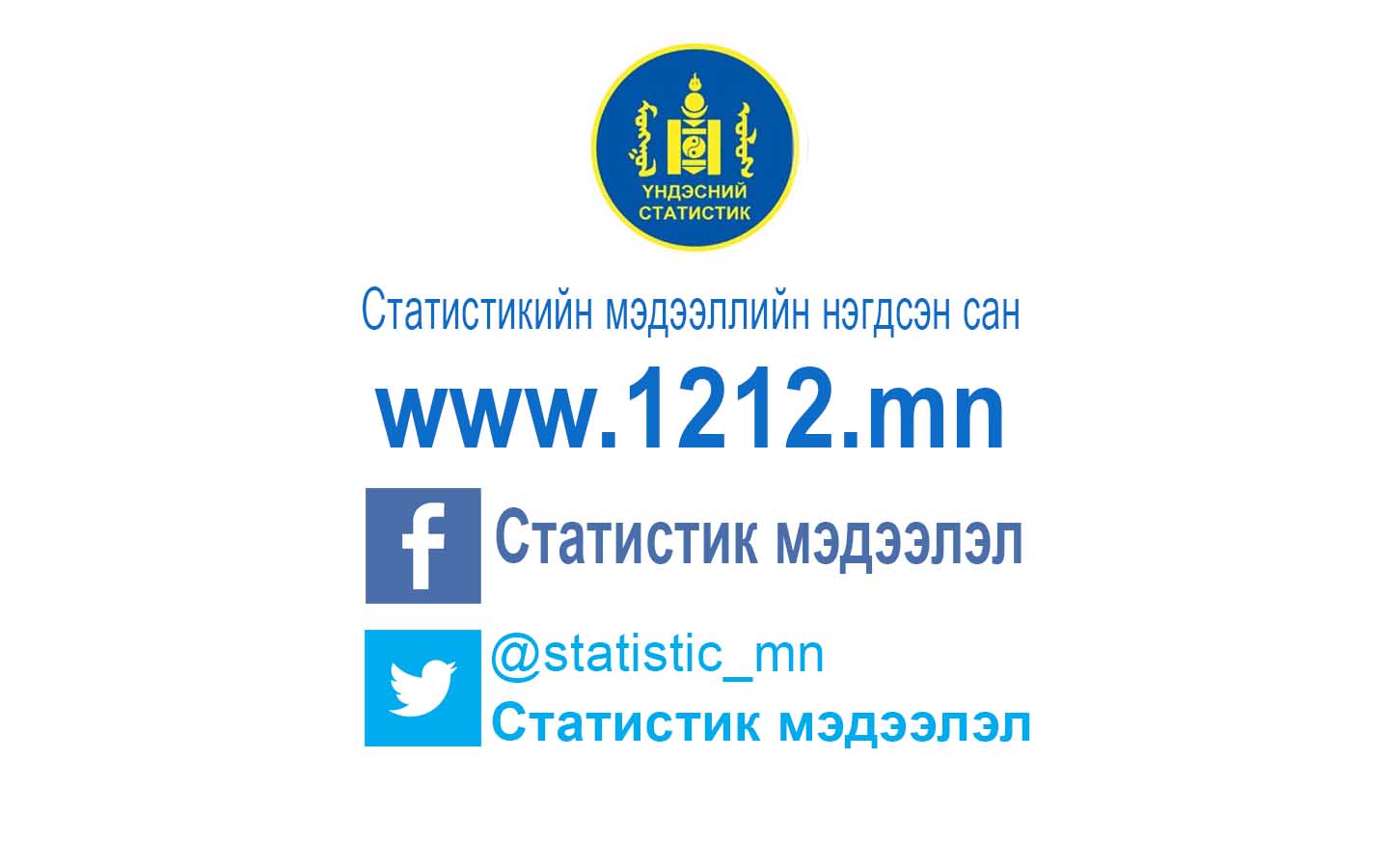 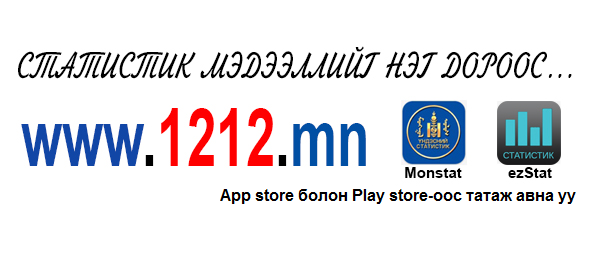 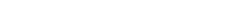 Вэб:selenge.nso.mn